Муниципальное казенное дошкольное образовательное учреждение Аннинский детский сад №7 общеразвивающего  вида
СТАРШАЯ ГРУППА 
(дети 5-6 лет)
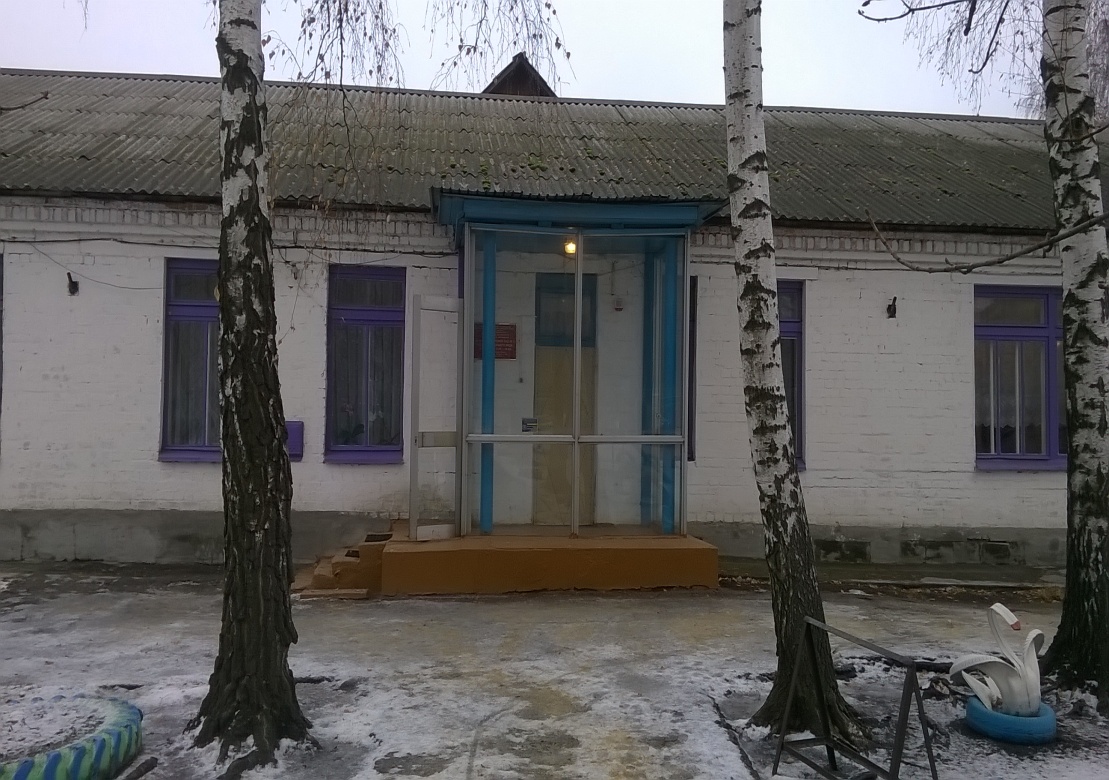 Уютный светлый садик наш- 
Живем мы здесь как дома.
И провести экскурсию
Для  вас всегда готовы!
Мы двери открываем 
И нашу группу приглашаем.
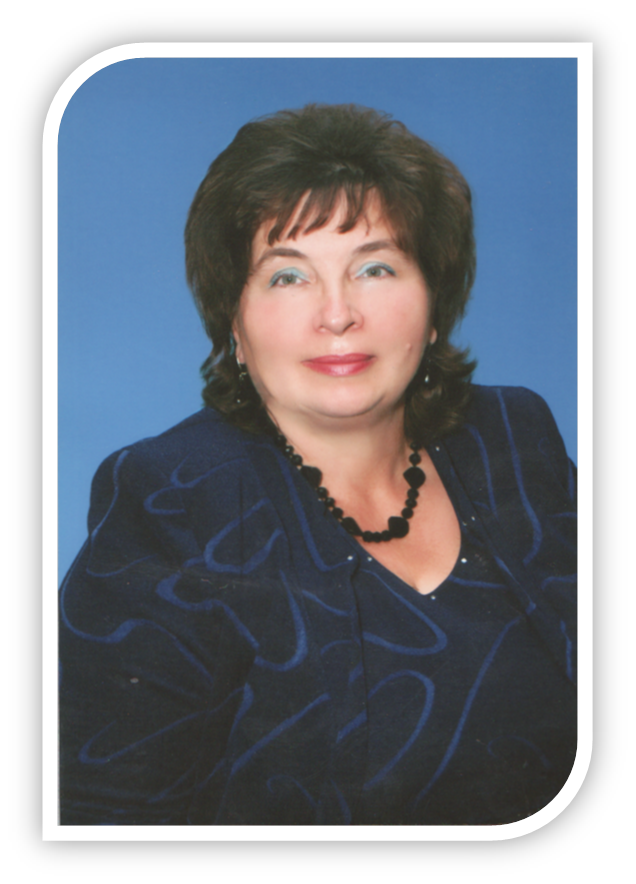 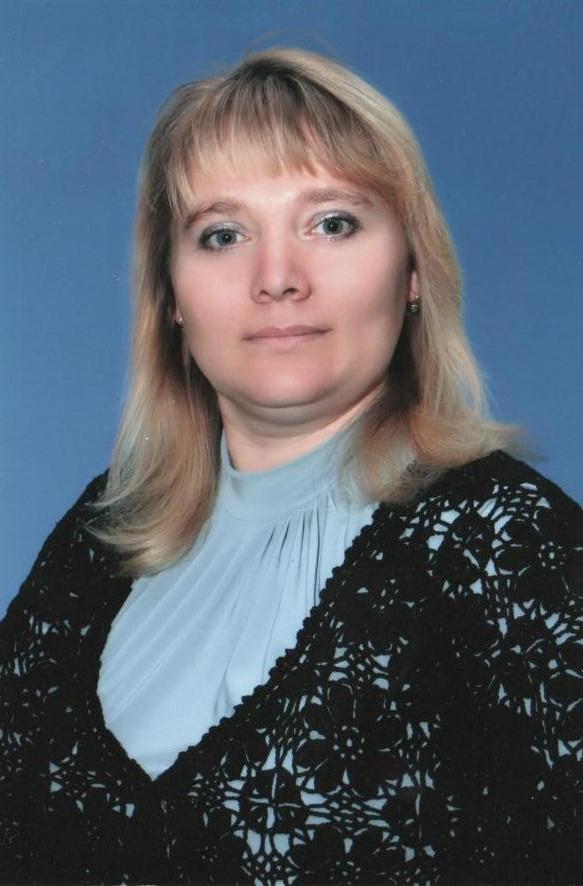 Для детей вторая мама
Воспитательница  сада!
Терпелива с ребятней,
Развлекает их игрой!
Малявина Вера Николаевна
Хаустова Светлана Викторовна
воспитатели высшей квалификационной  категории
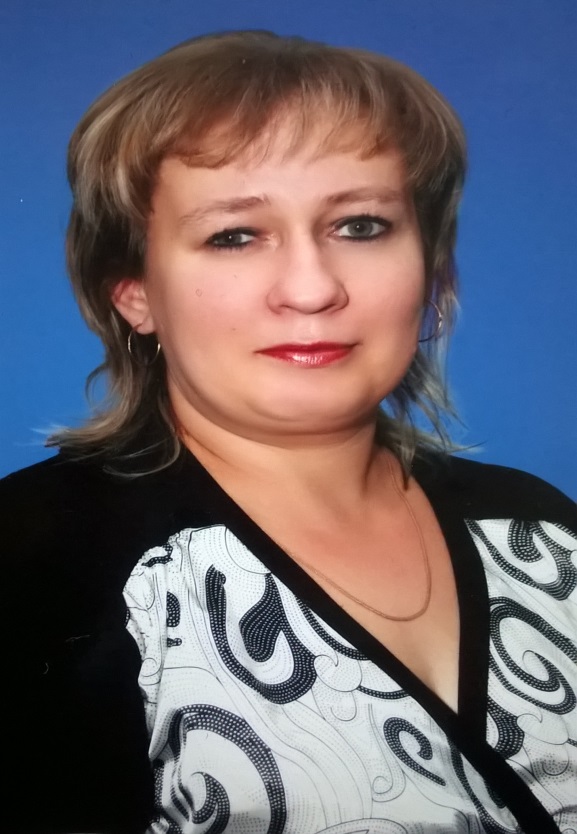 Наша няня- просто класс!
Чистота и блеск у нас!
Моет, чистит, трет и трет….
Никогда не устает!
Козакова Инна Николаевна
младший воспитатель
В нашей группе 28 детей:  16 мальчиков и 12 девочек.
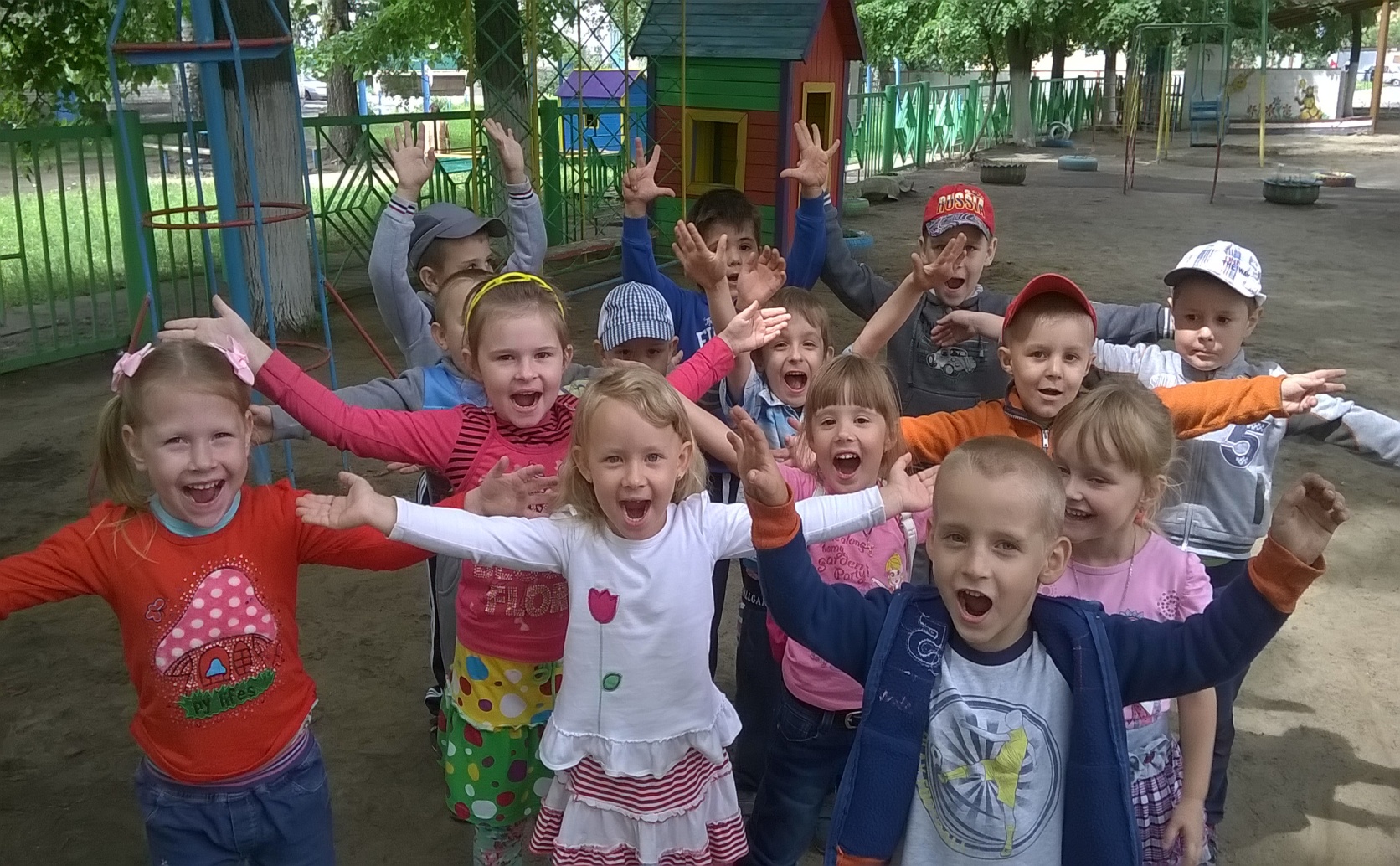 Раздевалка
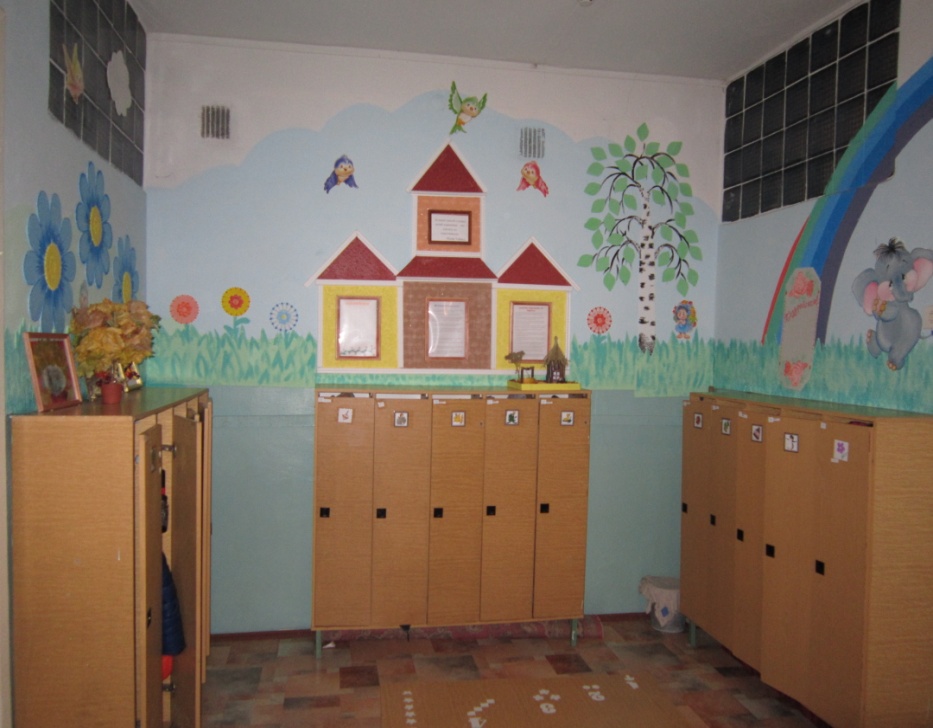 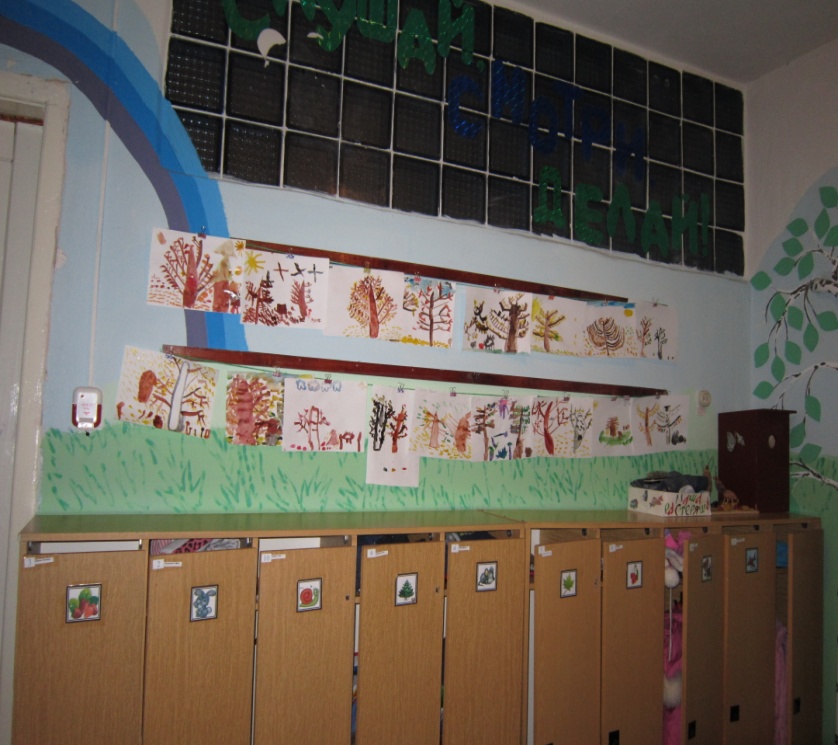 НАША ГРУППА
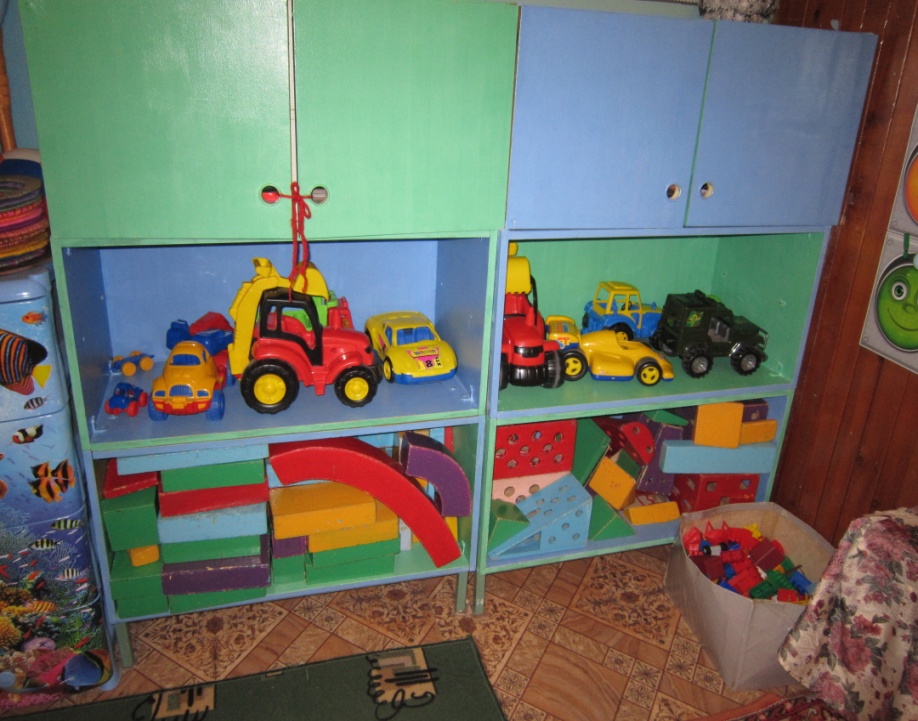 Игровая зона мальчиков
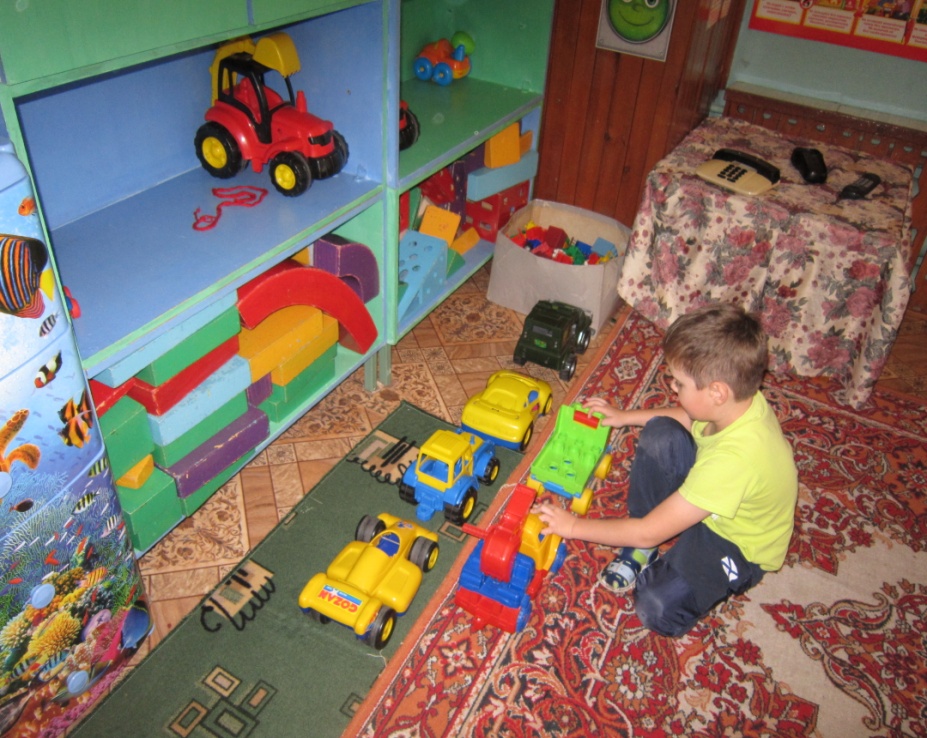 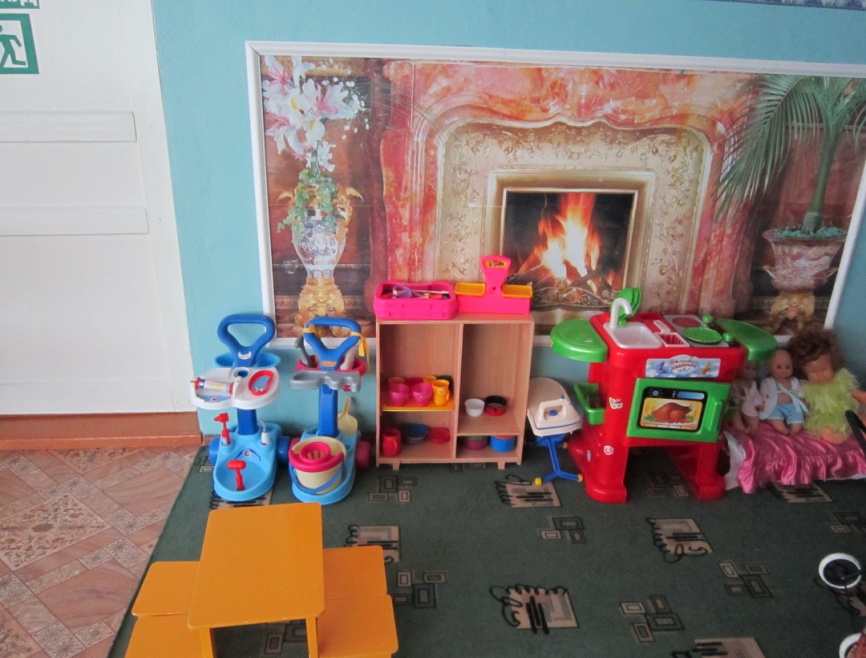 Игровая зона девочек
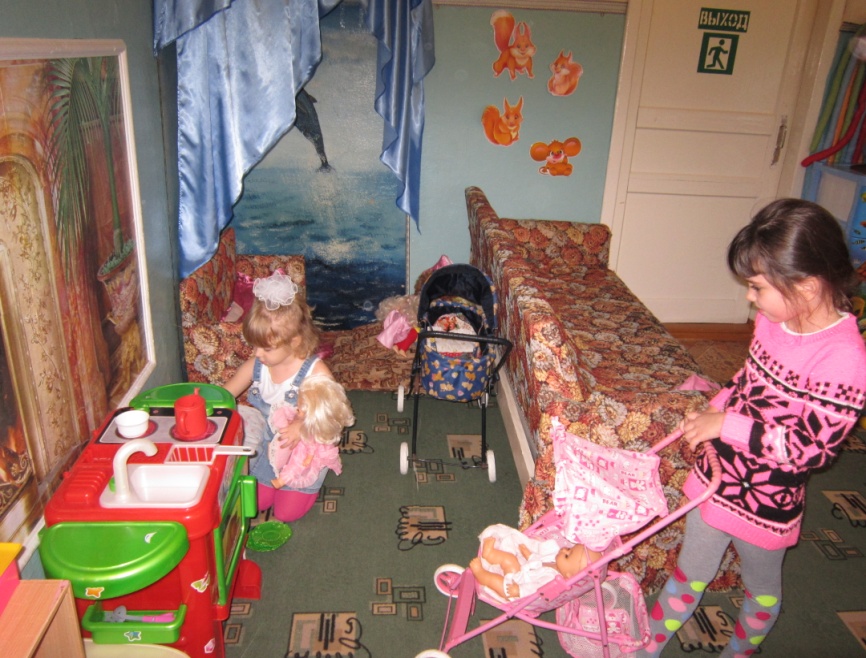 Уголок природы и экспериментирования
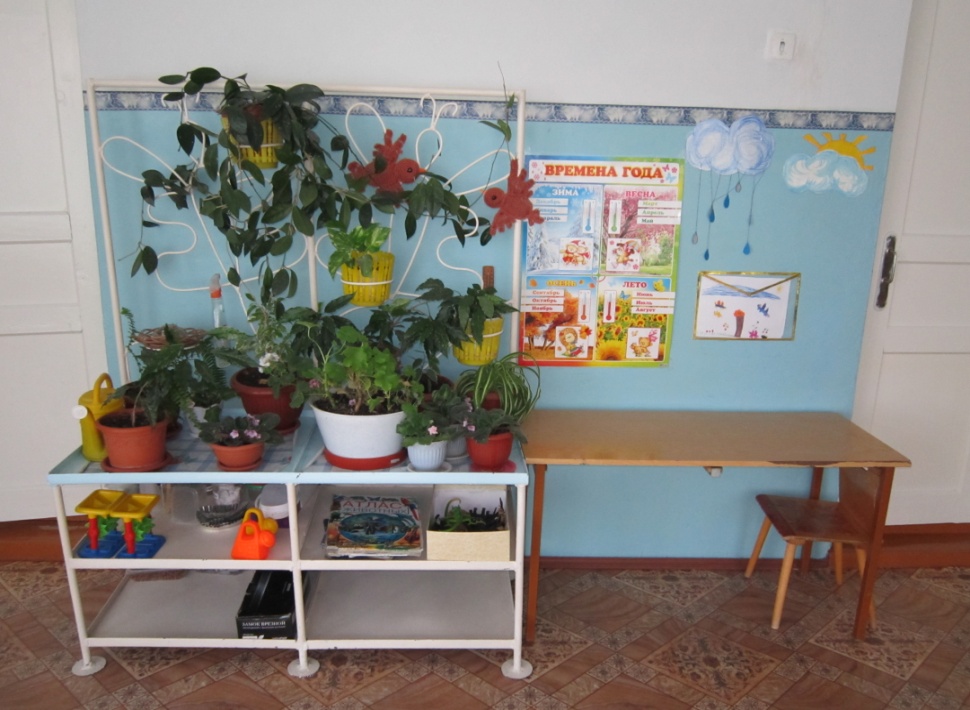 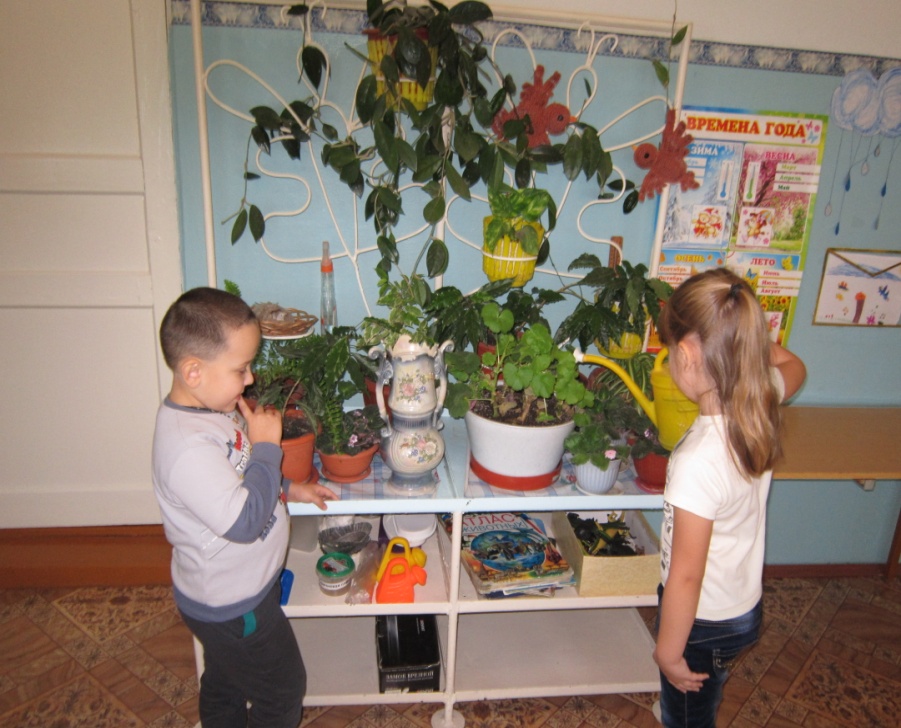 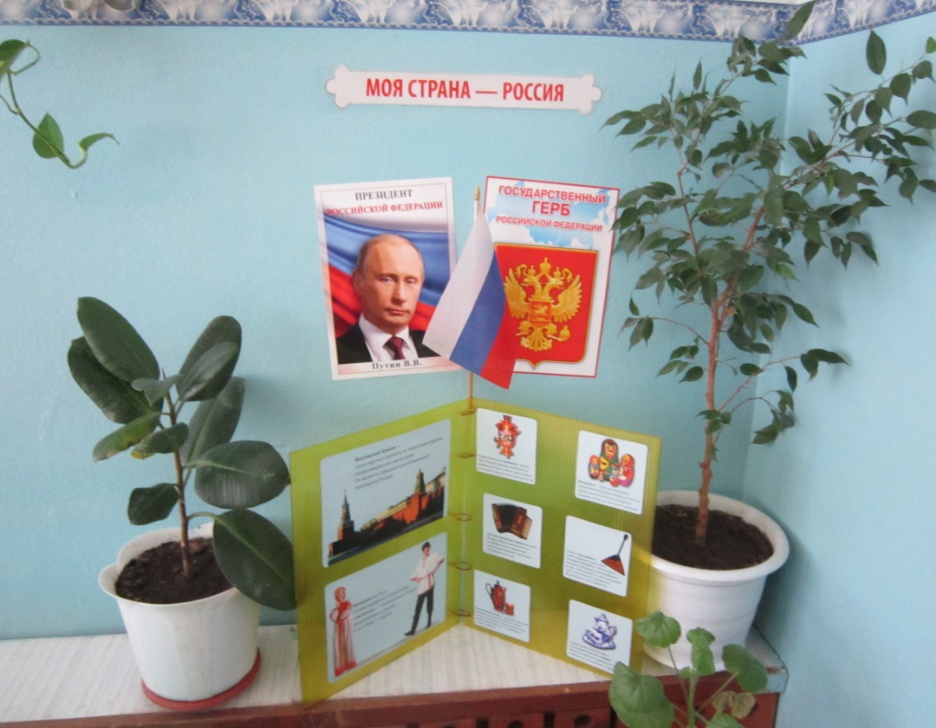 Патриотический уголок
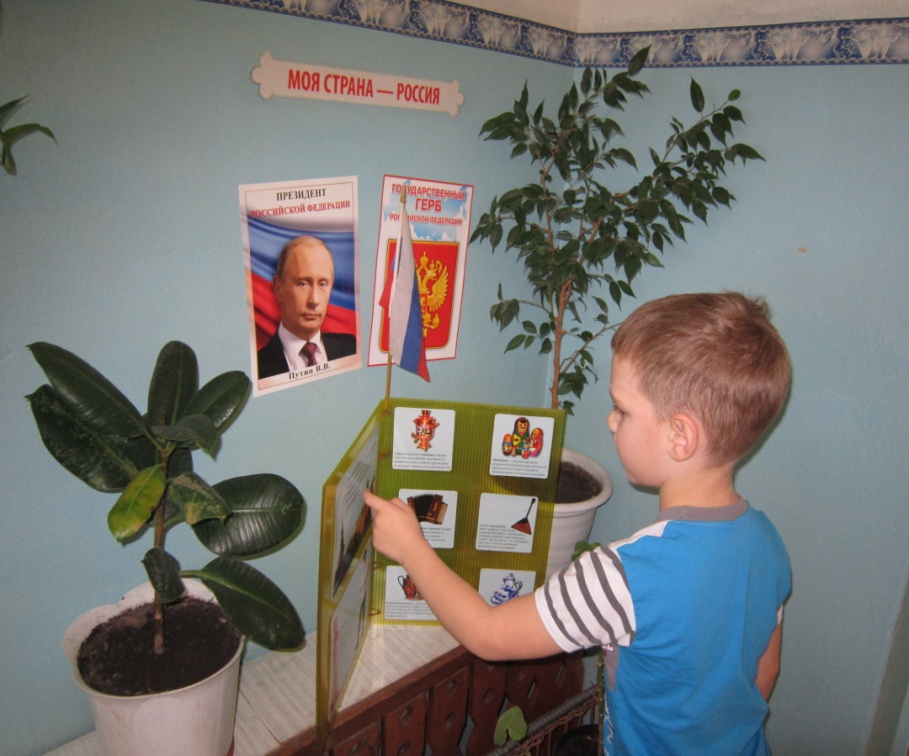 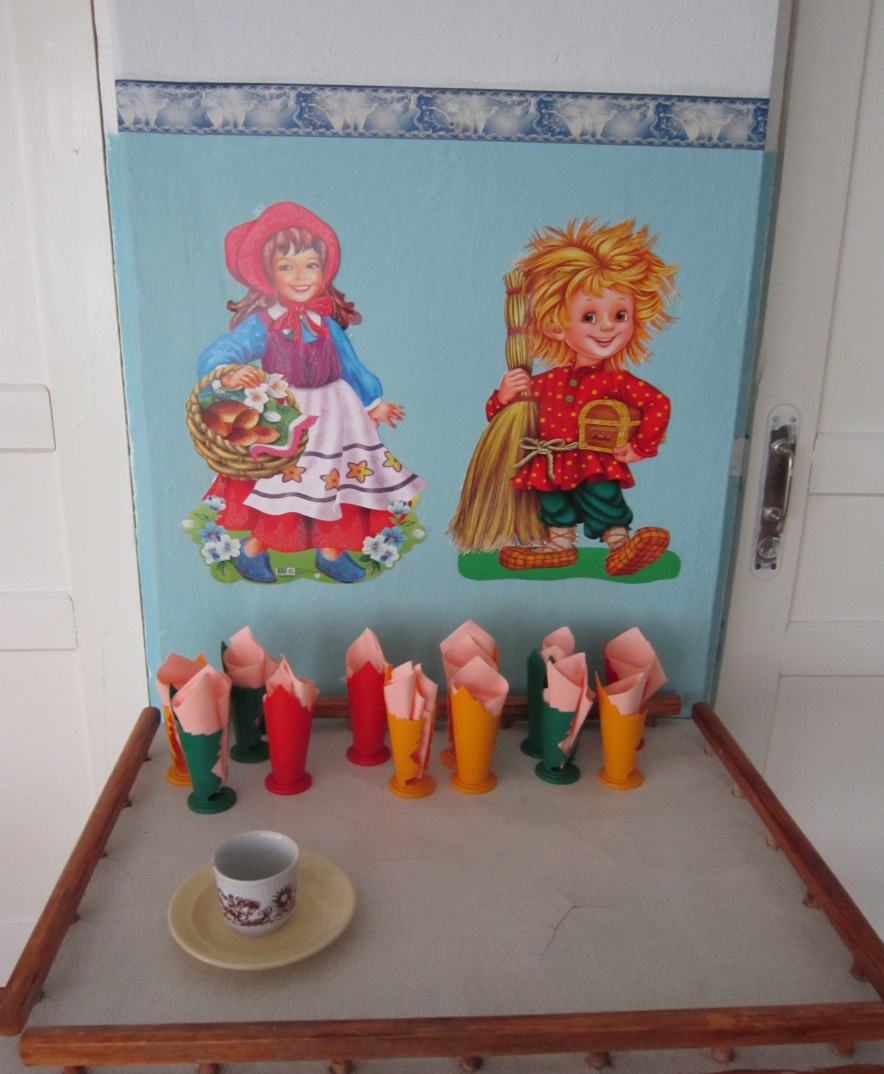 Мы
 дежурим
Уголок уединения
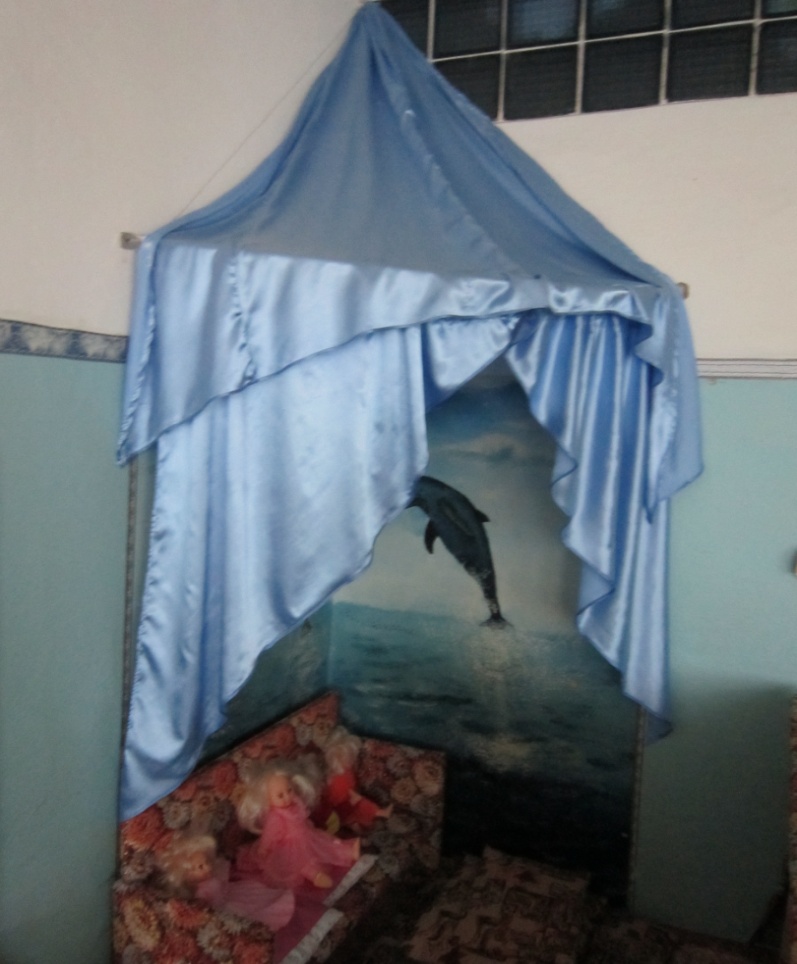 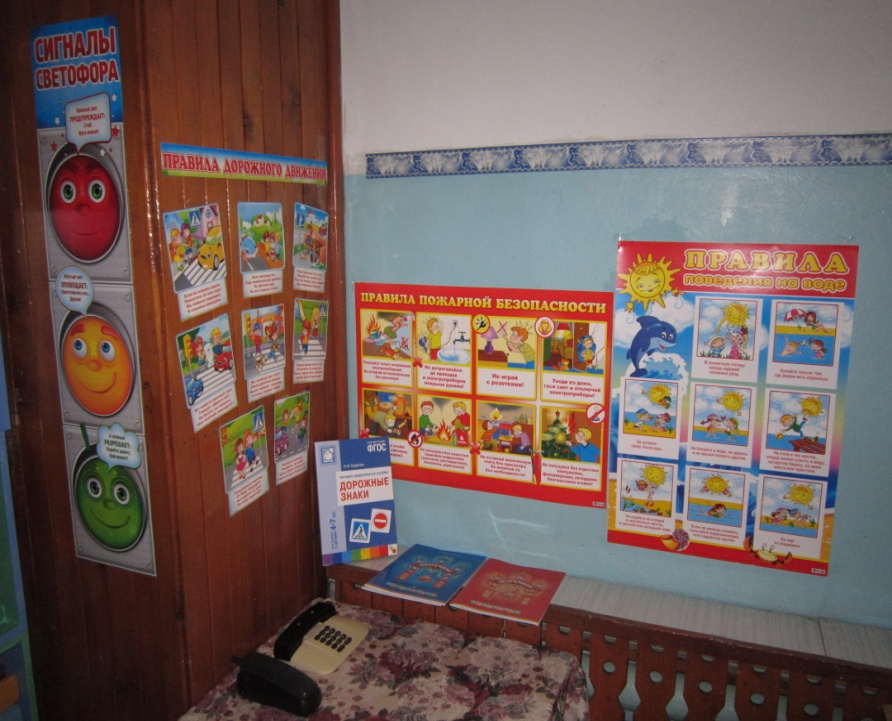 Уголок безопасности
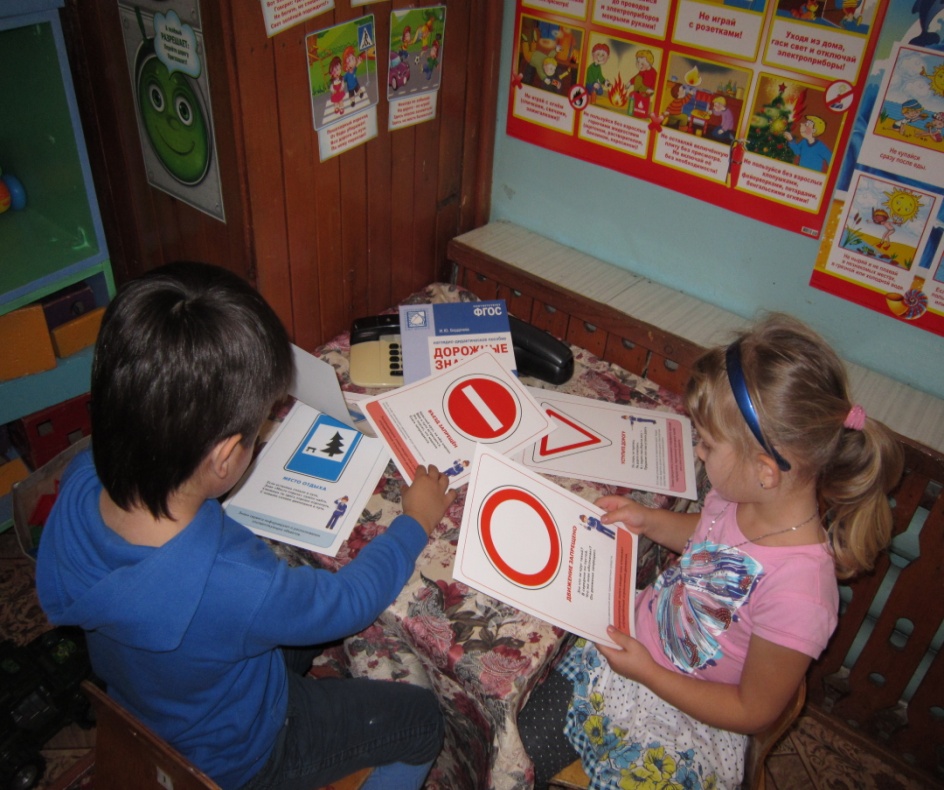 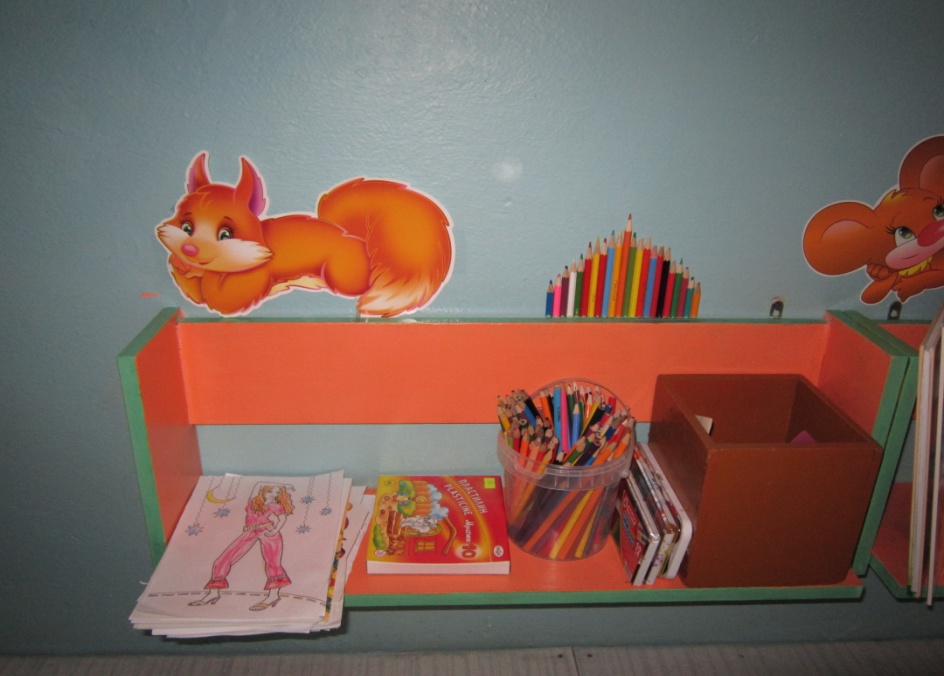 Уголок изобразительной
 деятельности
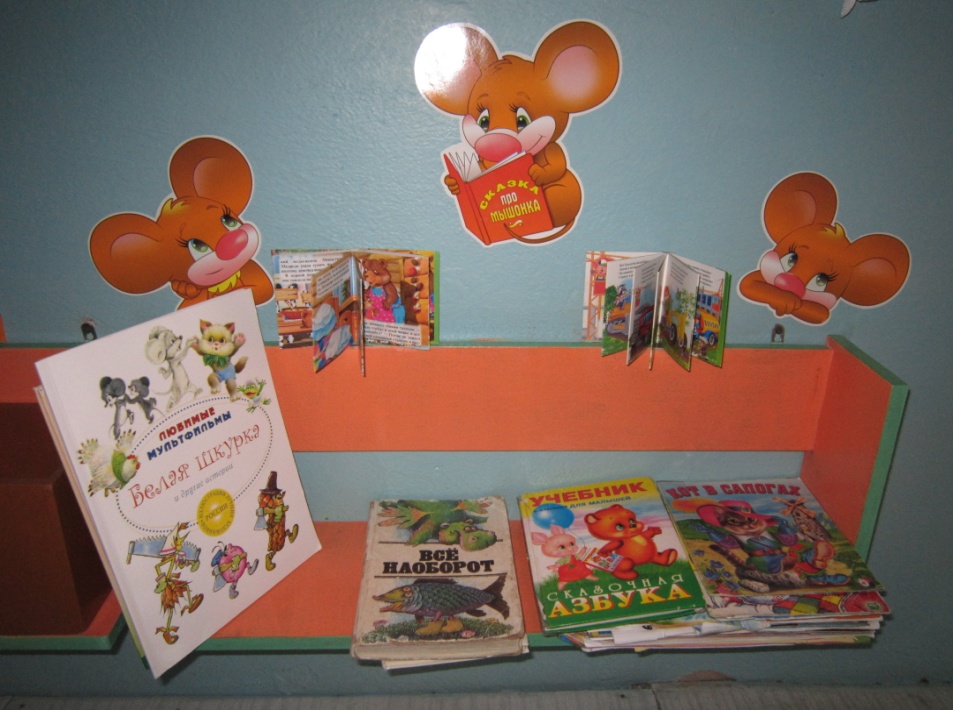 Книжный уголок
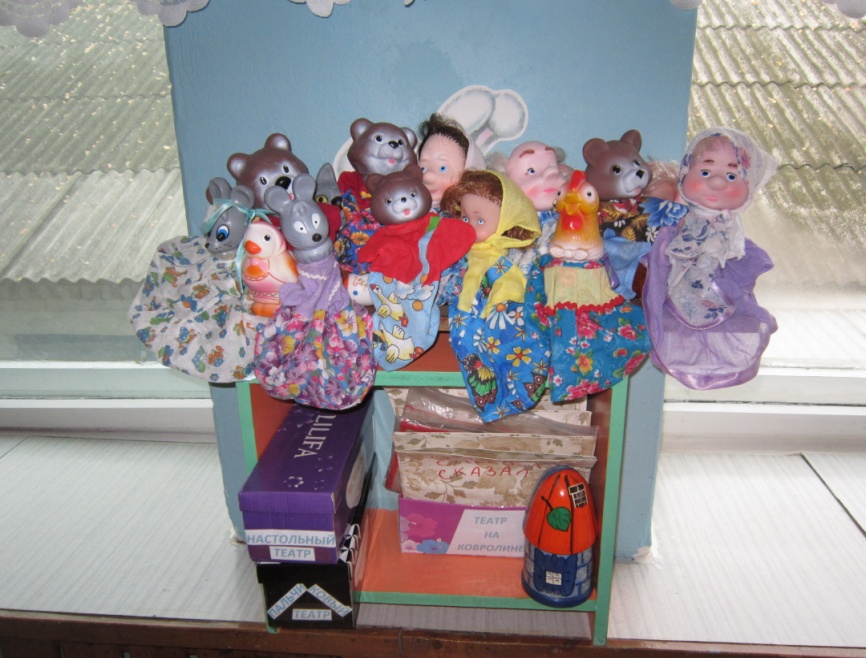 Уголок театрализации
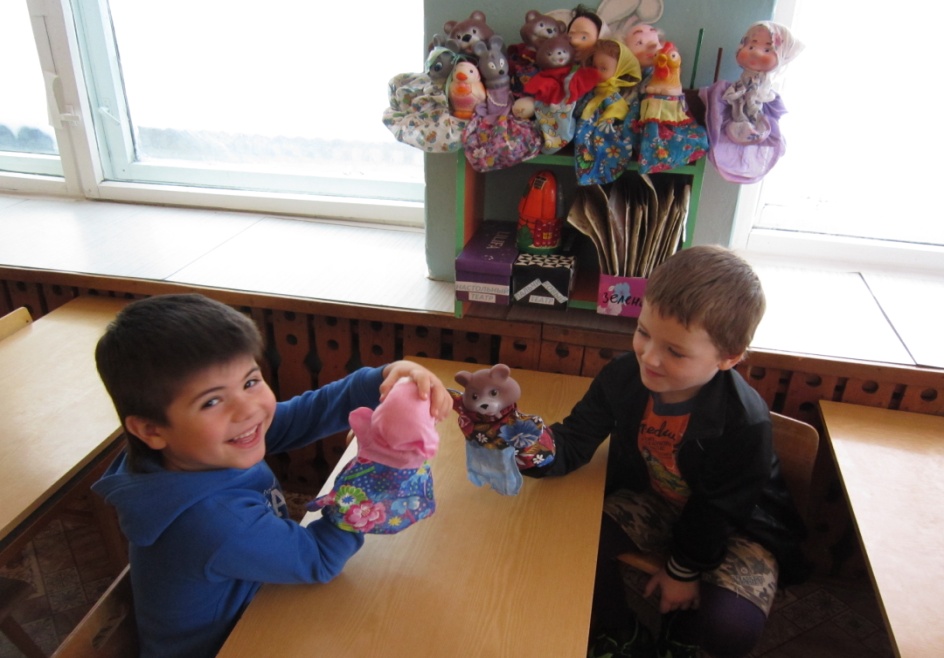 Уголок познания
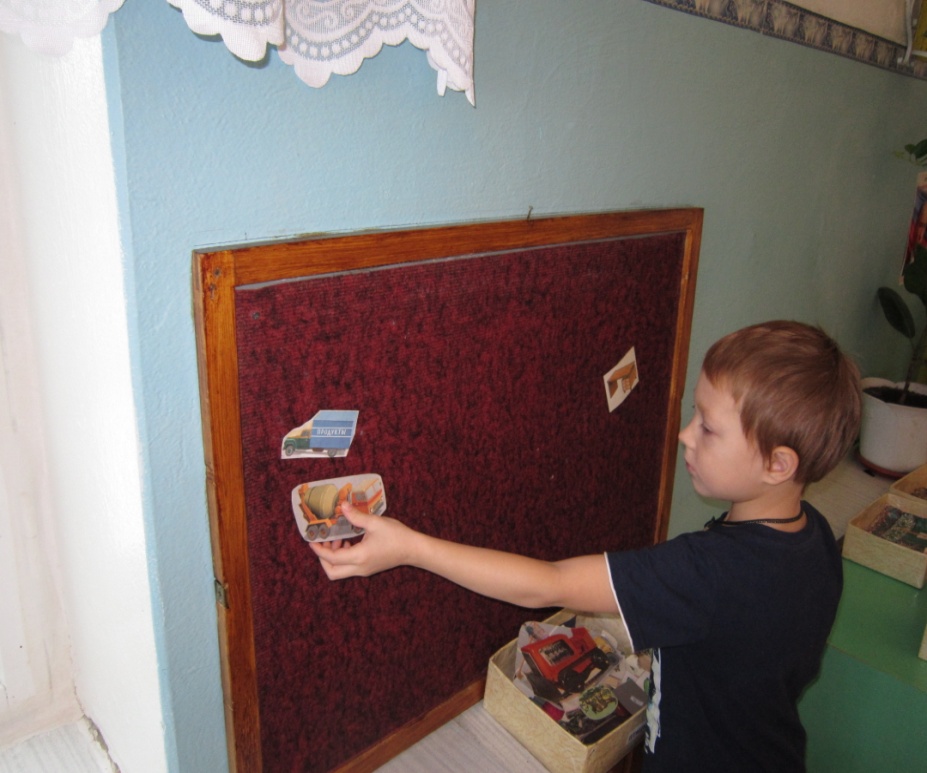 Спортивный уголок
спальня
Здесь мы моем руки
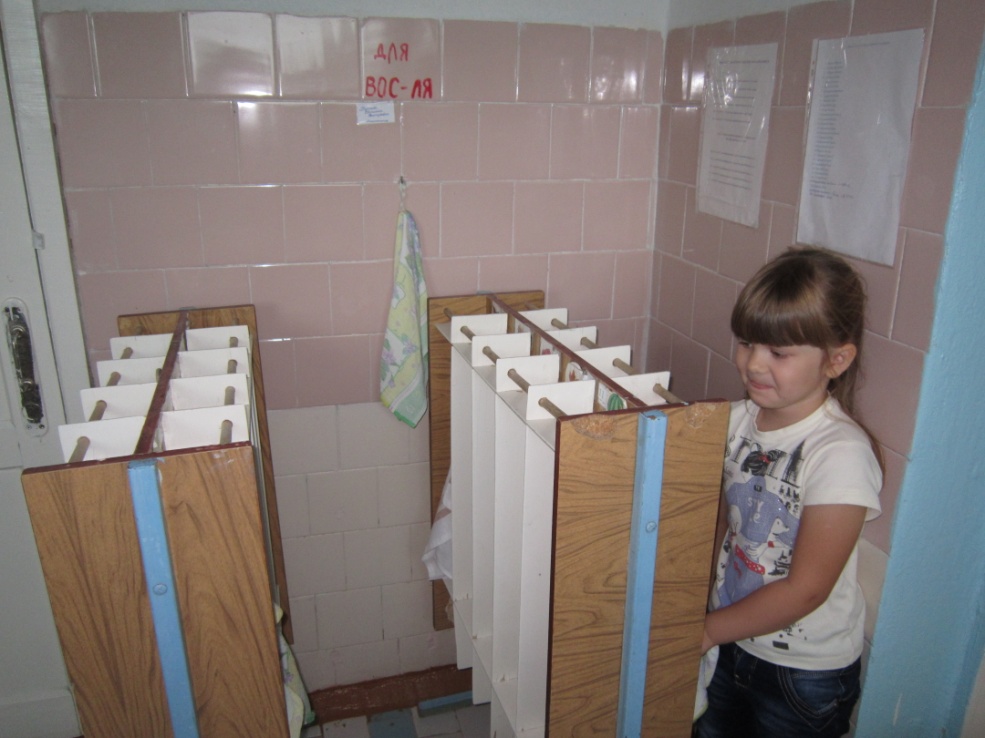 Мы играем
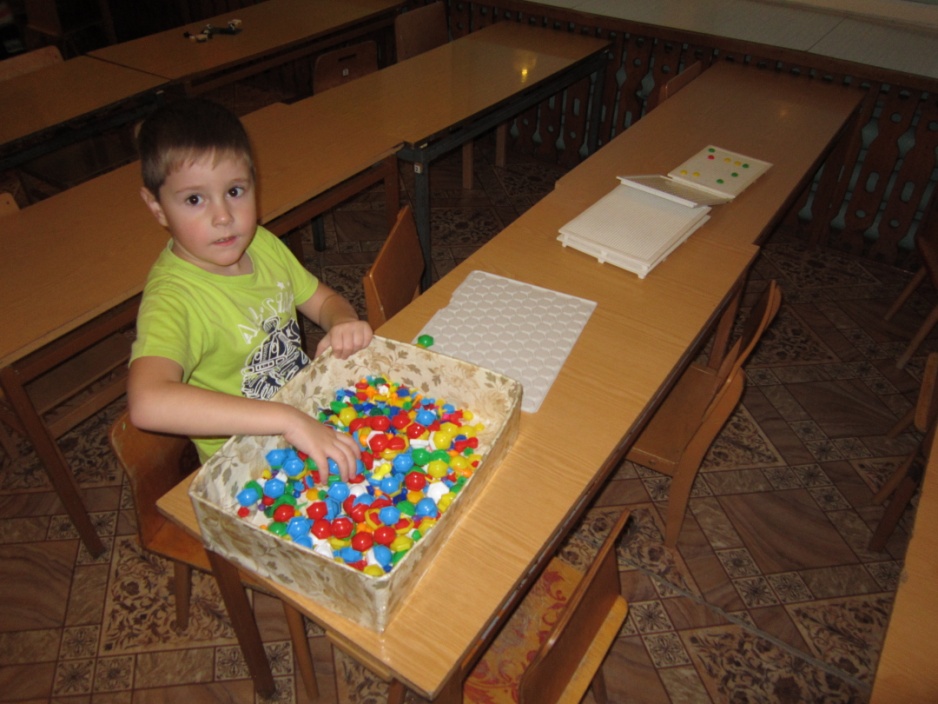 Мы занимаемся
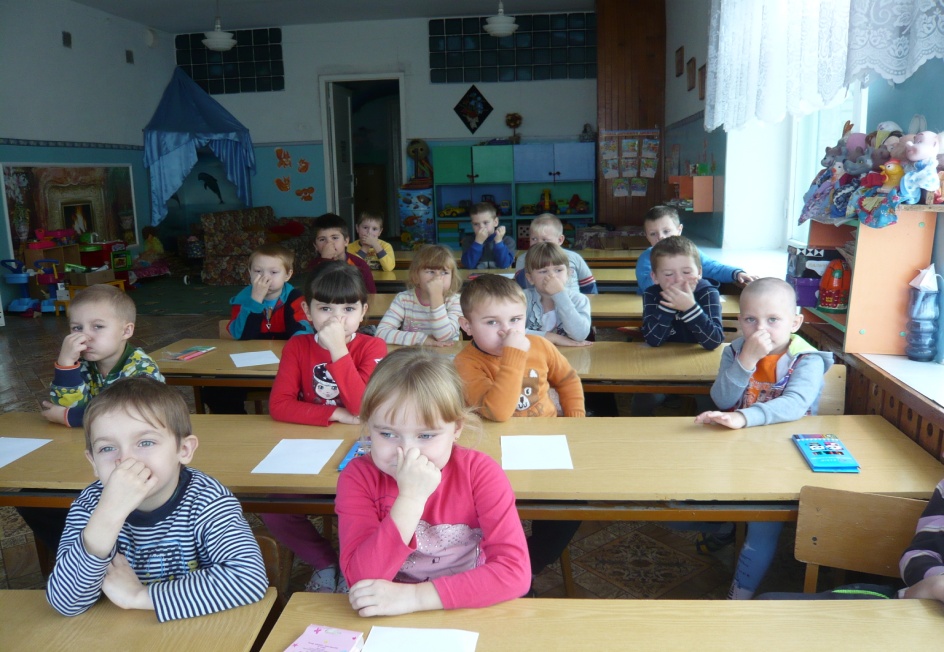 Мы гуляем
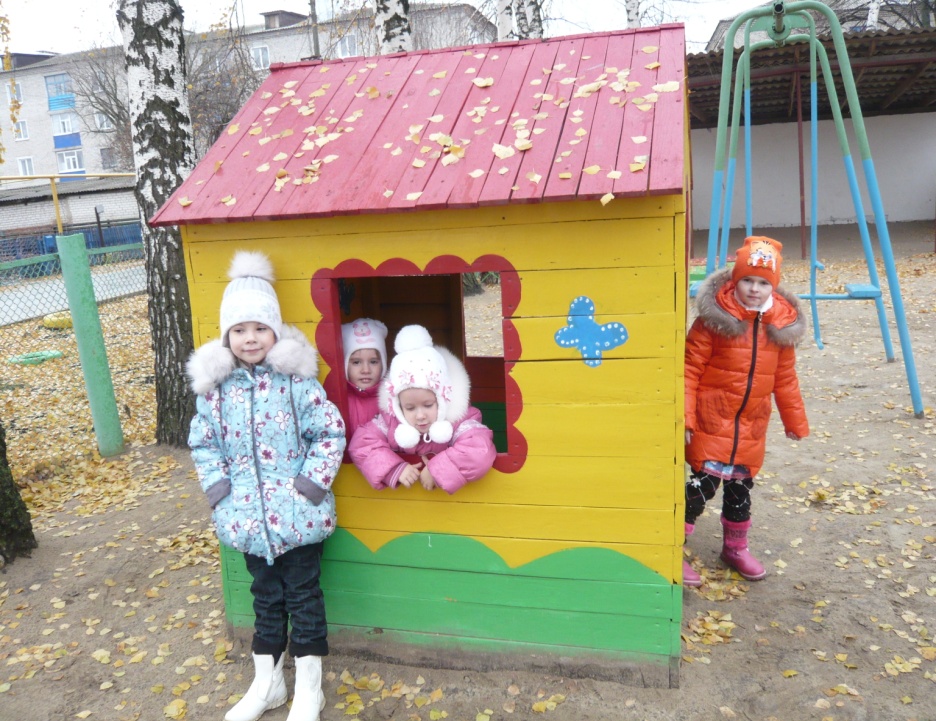 Работы детей по ИЗО
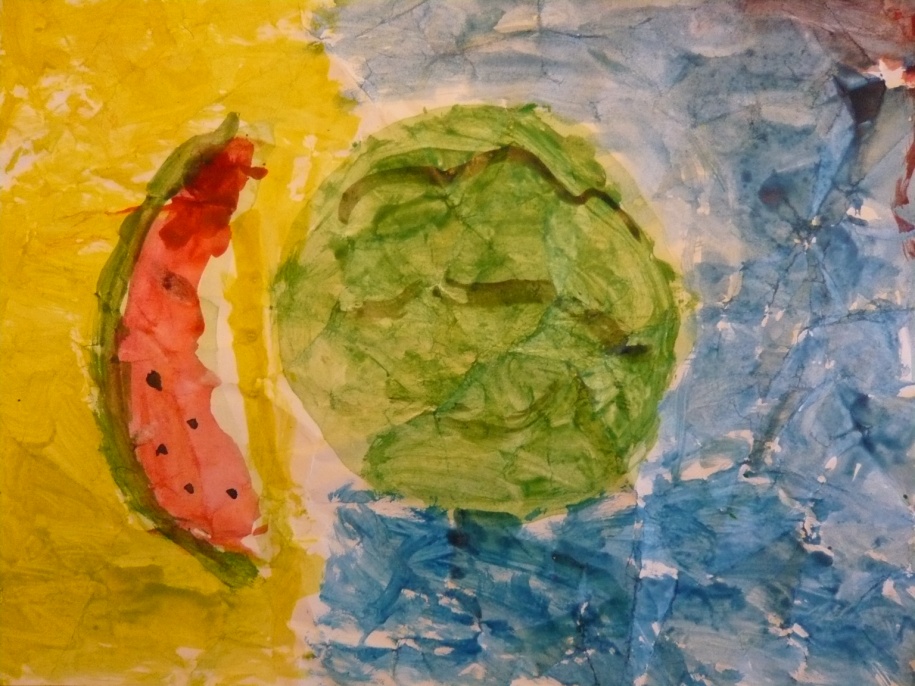 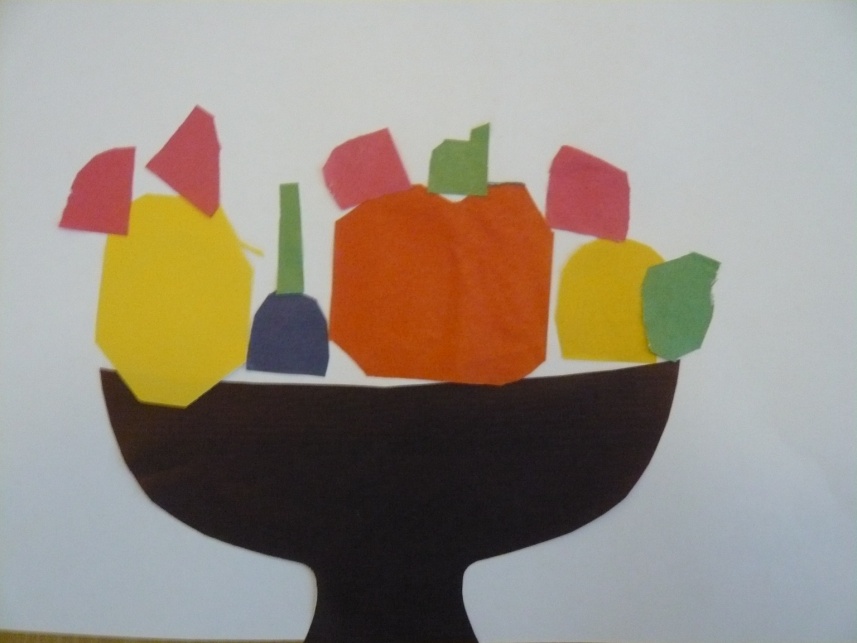 Талантливы  не только дети, 
но и родители.
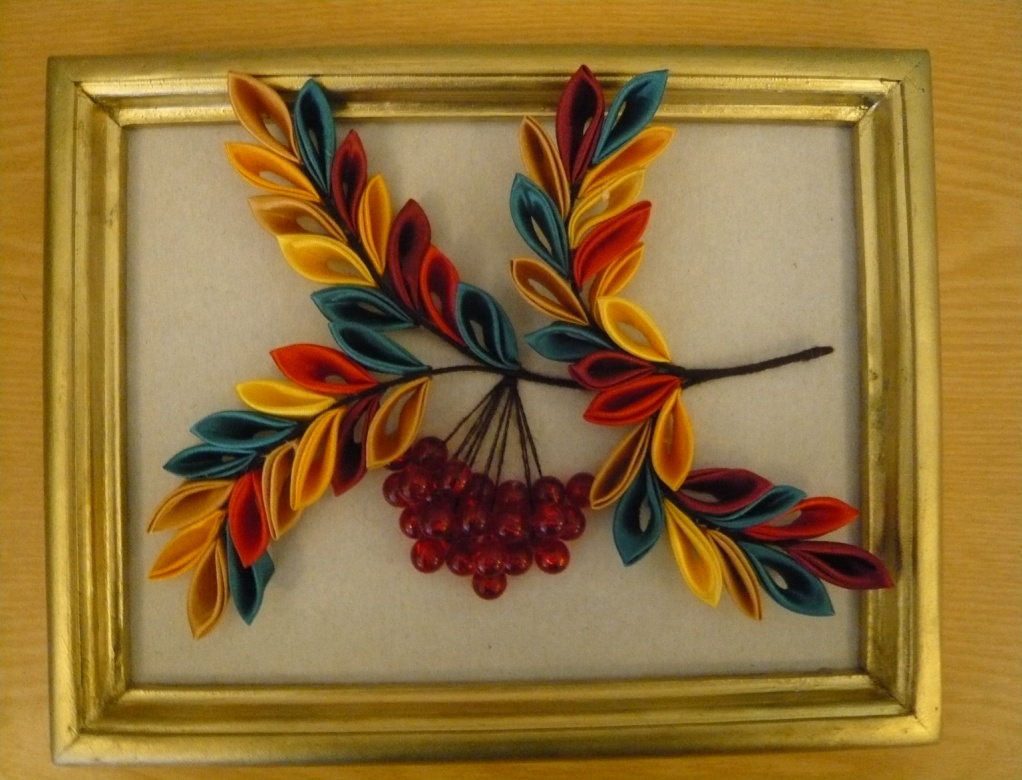 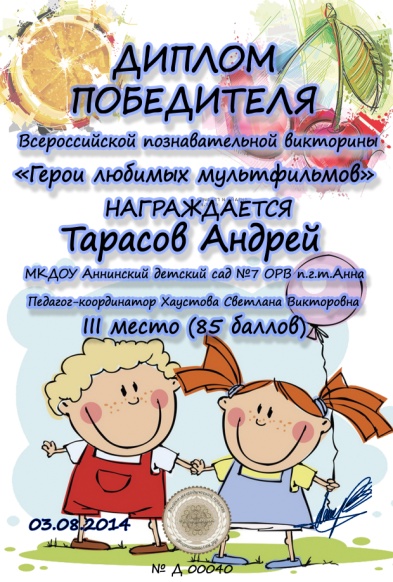 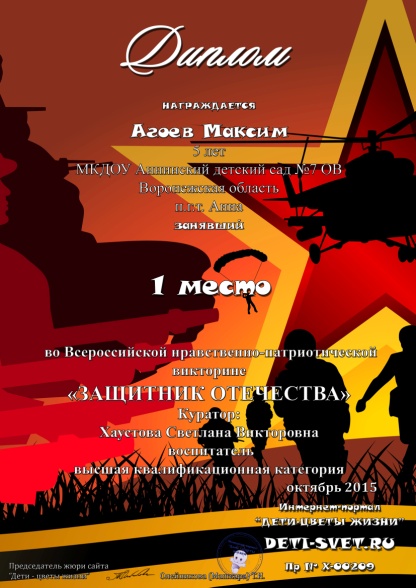 Наши достижения
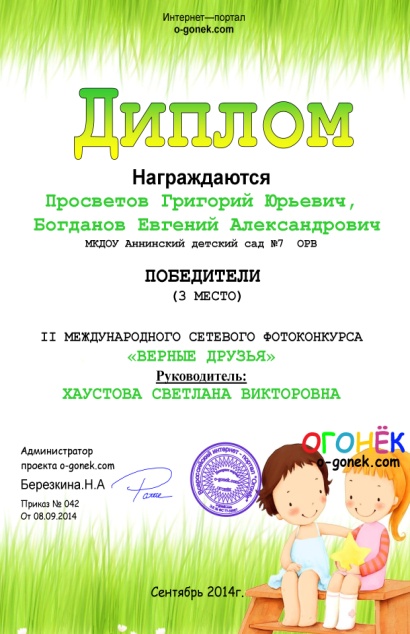 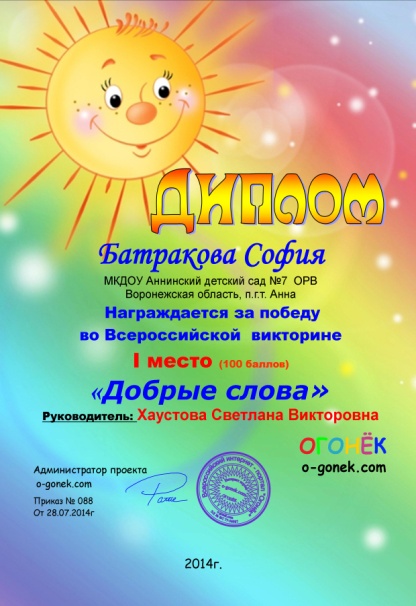 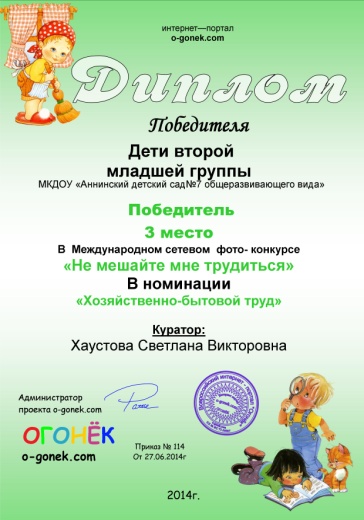 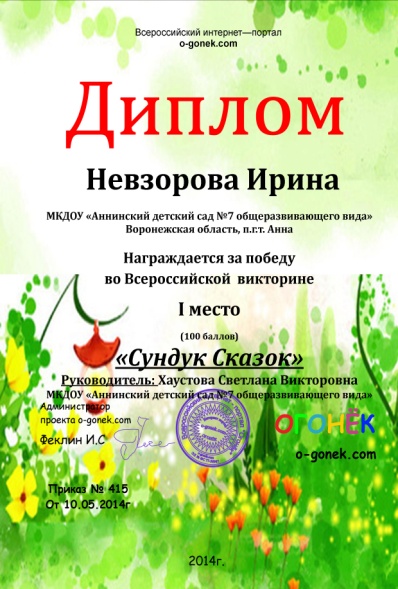 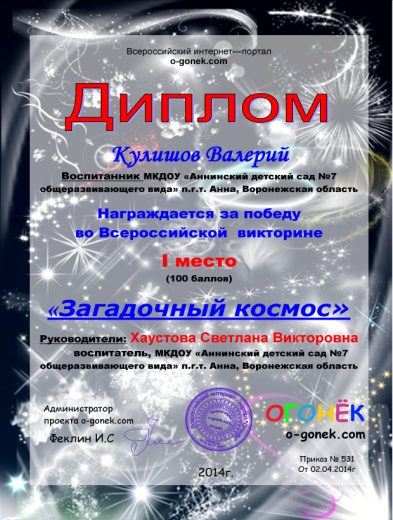 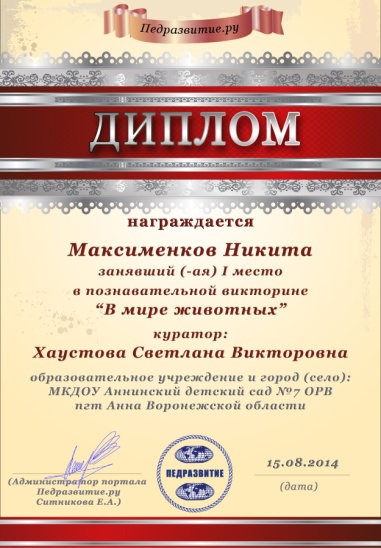 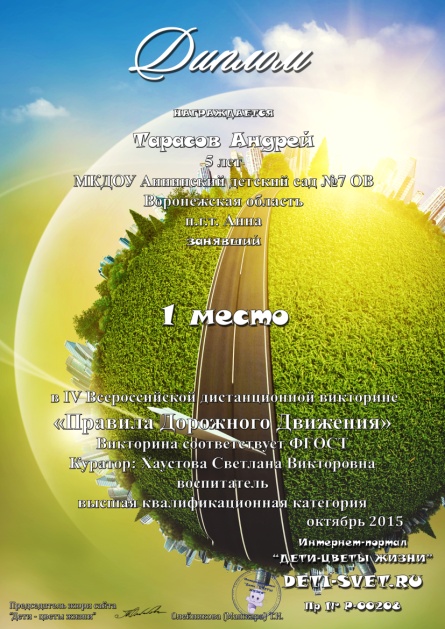 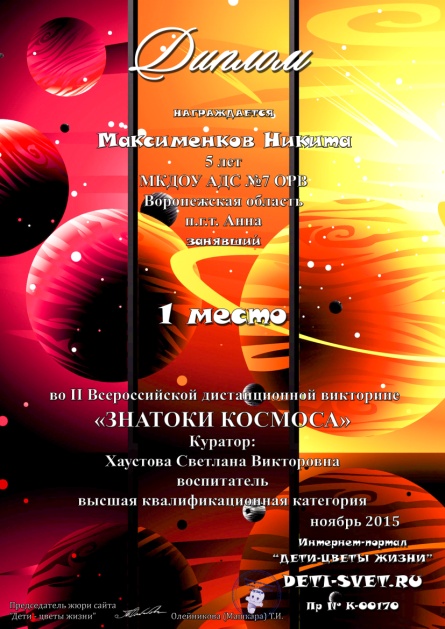 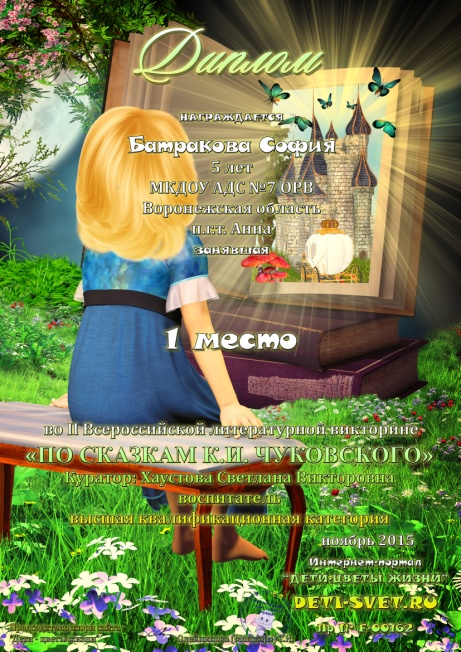 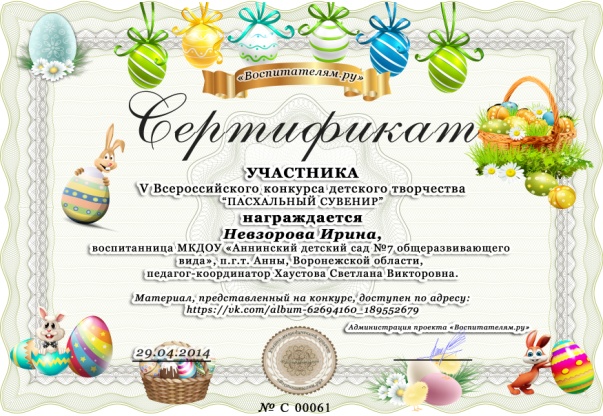 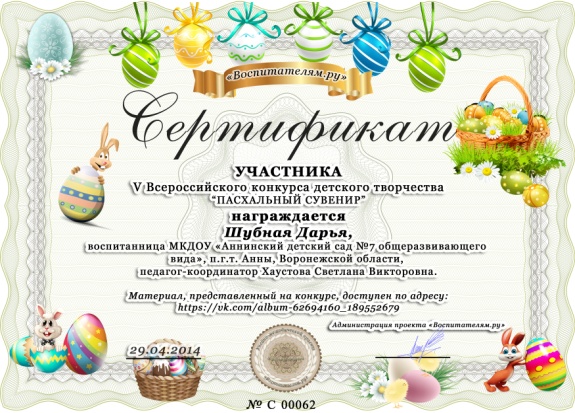 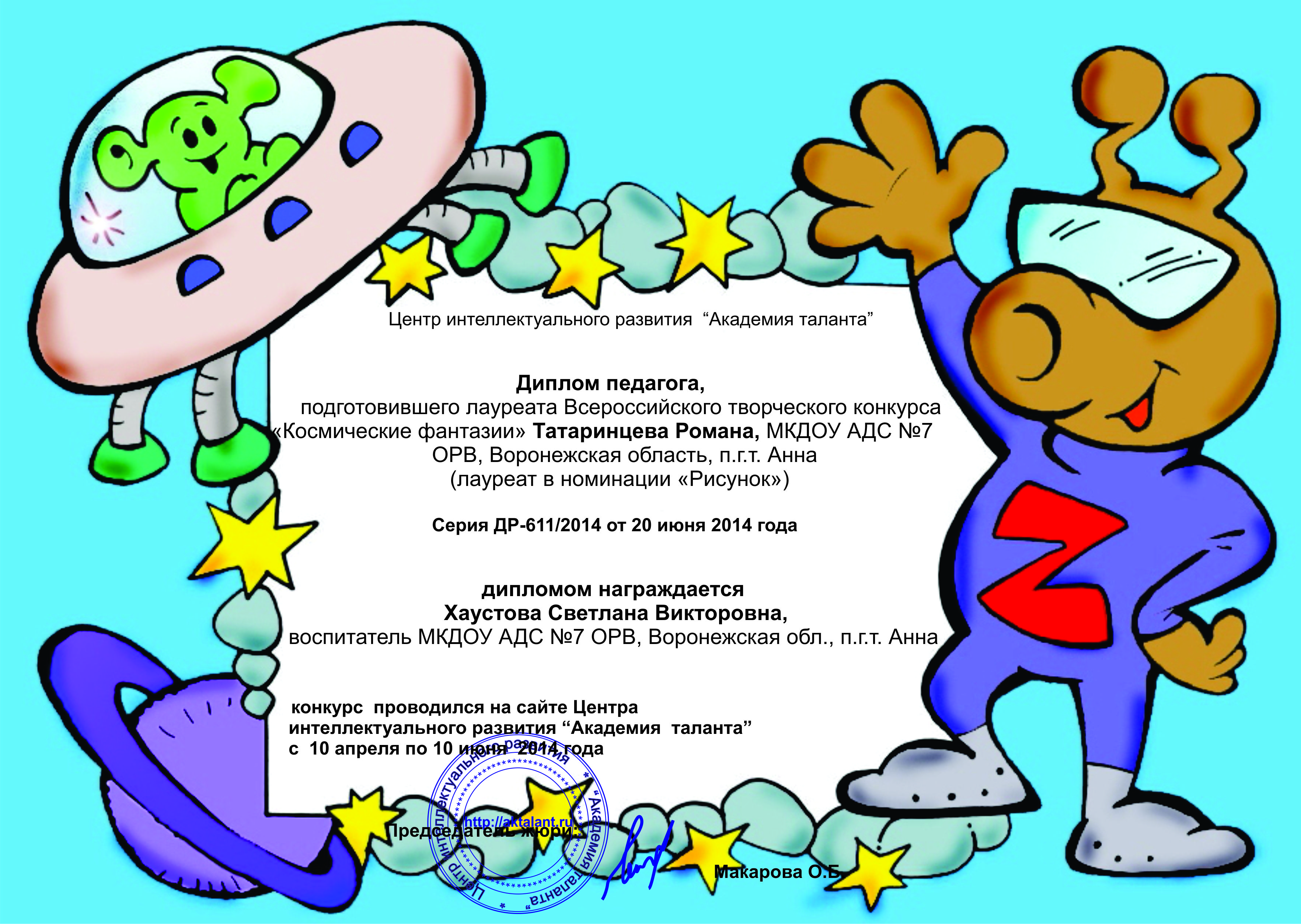 Группу всю мы показали, 
О себе все рассказали. 
Вас в гости снова будем ждать, 
Нам есть еще, что показать.